資料３
令和６年度第２回おおさか農政アクションプラン評価・点検部会
達成目標の中間成果について
【しごと】　力強い大阪農業の実現　～成長し、持続する農業へ～
５年後の達成目標：農業算出額の増加※　２２７億円（R3）　⇒　２５０億円（R8）　　　※米・畜産除く
R6中間実績
R5農業算出額（生産農業所得統計より）　　２５０億円　【達成】
産出額上位５品目（１位の米除く）
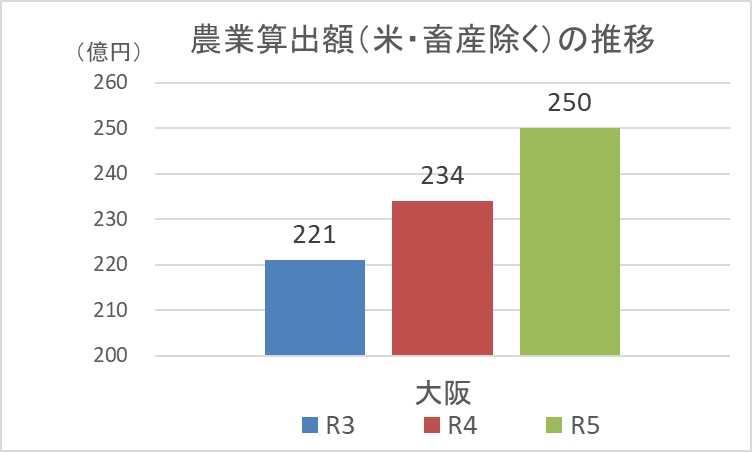 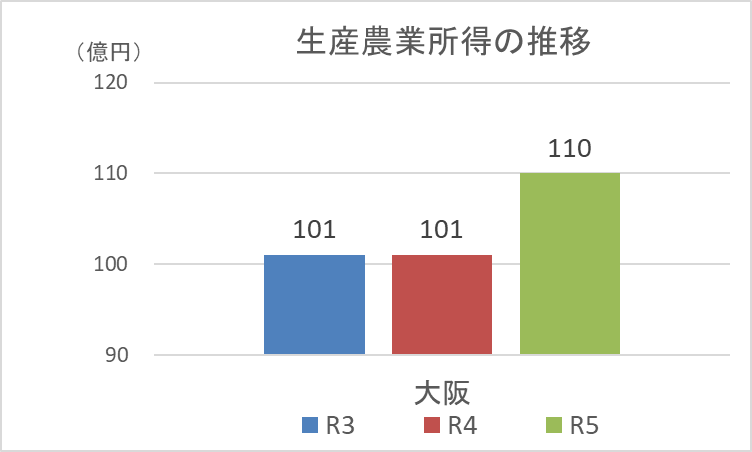 R3からR5で113%上昇
R3・R4からR5で109%上昇
大阪府の算出額は年々増加
（上昇率全国平均は104%）
※赤字はグローアップ重点品目
大阪府の農業所得もR5は増加
（上昇率全国平均は99%）
＜参考：算出額・農業所得の算出方法＞
○農業総産出額　生産量×価格－中間生産物

○生産農業所得　農業総算出額－物的経費（間接税・固定資本減耗・
　　　　　　　　　　　　中間経費）＋経常補助金
【しごと】　力強い大阪農業の実現　～成長し、持続する農業へ～
＜参考＞　産出額増加の要因分析
５品目の取引価格推移（府中央卸売市場）
産出額上位５品目（１位の米除く）
さらなる産出額増に向け…
出荷量減↓単価上昇？
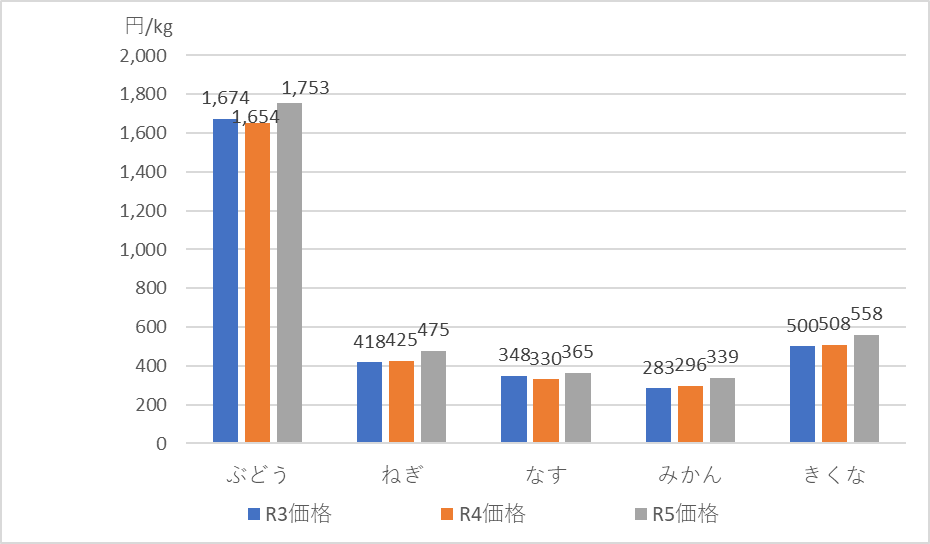 ・基盤整備の推進
・スマート農業による温度等の管理
生産量の安定
付加価値向上
・産地ブランド化
・有機農業の拡大
・飲食店活用
５品目の出荷量推移
各品目で単価は上昇傾向
（R4→R5で約10%上昇）
・地域での育成
・マッチング強化
・農外の企業参入
担い手確保・育成
【単価の上昇要因】
・全国的に気候変動の影響で出荷量減
・資材価格高騰の影響
【くらし】　豊かな食や農に接する機会の充実　　～農を通じた脱炭素社会への貢献～
５年後の達成目標：大阪産(もん)を日常的に購入している人の割合　５割以上（R8）
R6中間実績
大阪産(もん)を日常的に購入している人の割合　32.6％　【未達成】　※府実施アンケート調査結果より
アンケート回答の割合
◆購入している場所の割合（複数回答可）
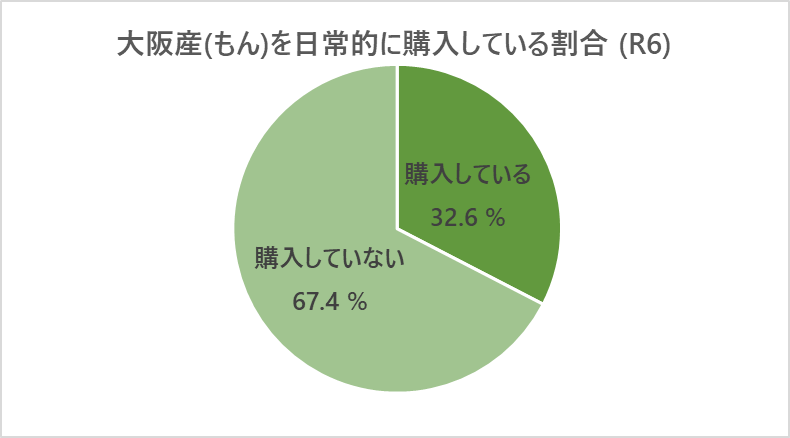 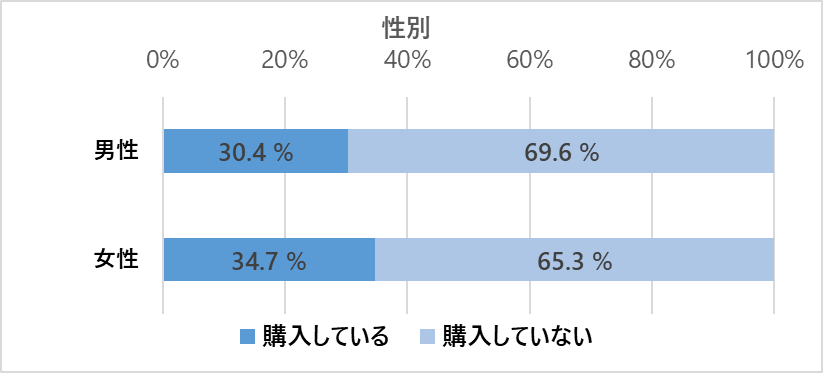 ◆購入している理由（複数回答可）
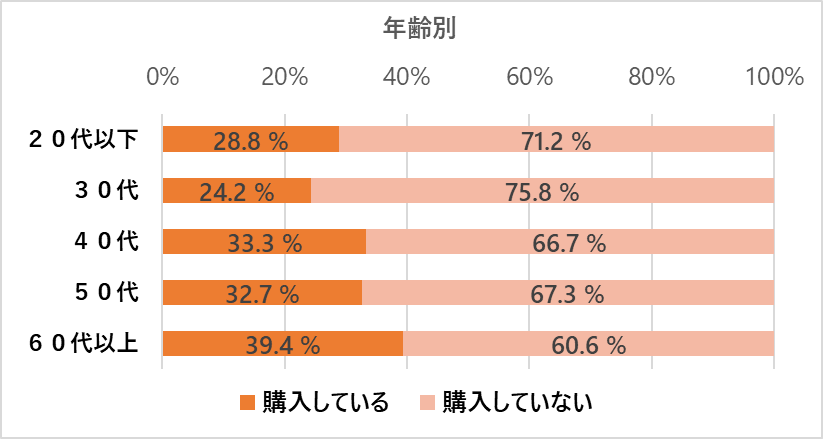 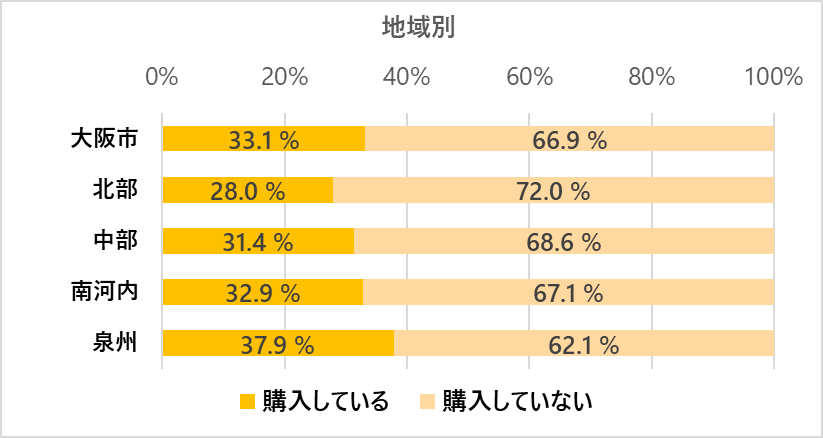 ◆購入しない理由（複数回答可）
購入しない人からは買える場所が無く、産地にこだわりが無いという回答が多いことから、購入拠点を充実し、大阪産(もん)を手に取ってもらえるよう魅力向上に取り組む。
購入している人の割合は低調であり20代30代で特に低い
（前回(R4)結果は41.1%）
【地域】農業・農空間を活かした新たな価値創造～ポストコロナの新たなライフスタイルを実現～
５年後の達成目標：農に関わる人の数※　１００万人以上（R8）
R6中間実績
農に関わる人の数　１２６万人　【達成】　　 　※府実施アンケート調査結果より換算
アンケート回答の割合
家庭菜園や農業体験などは1割以上で経験があることから、規模に関わらず農に親しむ取組を続け、大阪農業を応援してもらえるよう幅広い形で府民に対しPRしていくことが必要。
⇒関わりがある人の割合　14.4%×880万人＝126万人換算
農への関わりに関する回答内容　詳細
◆農に関する地域づくりに参加する人の割合（複数回答可）
◆農業を体験する人の割合（複数回答可）
◆農を学ぶ人、農に関わり働く人の割合（複数回答可）
◆大阪農業（大阪産(もん)）を応援する人の割合（複数回答可）